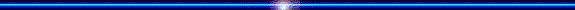 CHÀO MỪNG QUÝ THẦY CÔ 
ĐẾN DỰ GIỜ
Môn Tiếng Việt
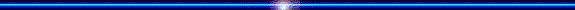 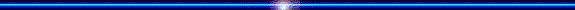 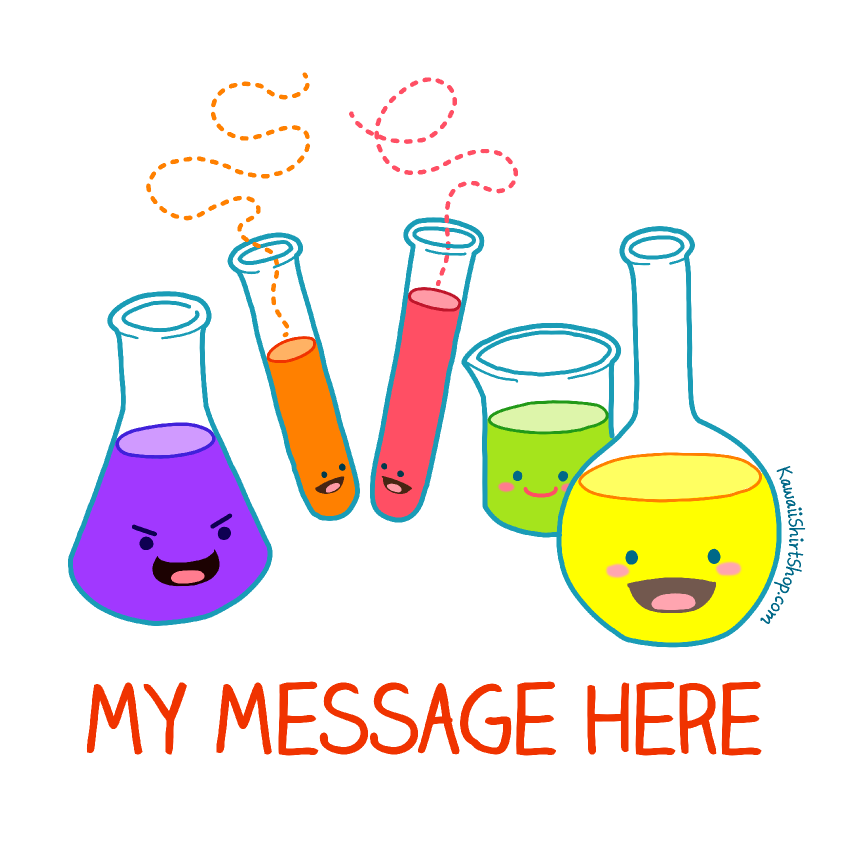 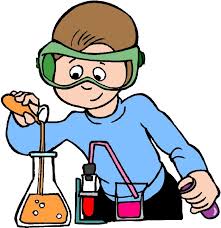 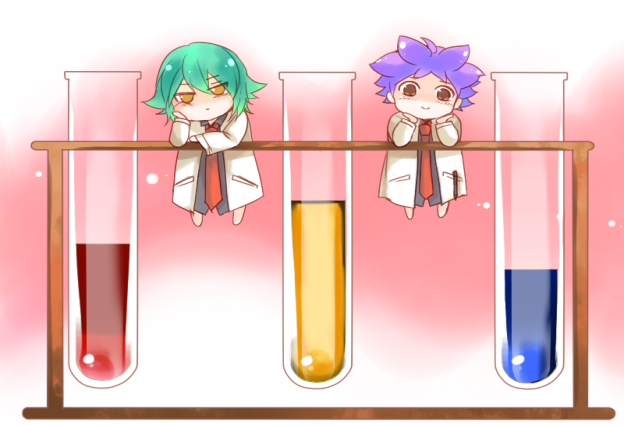 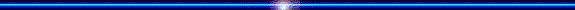 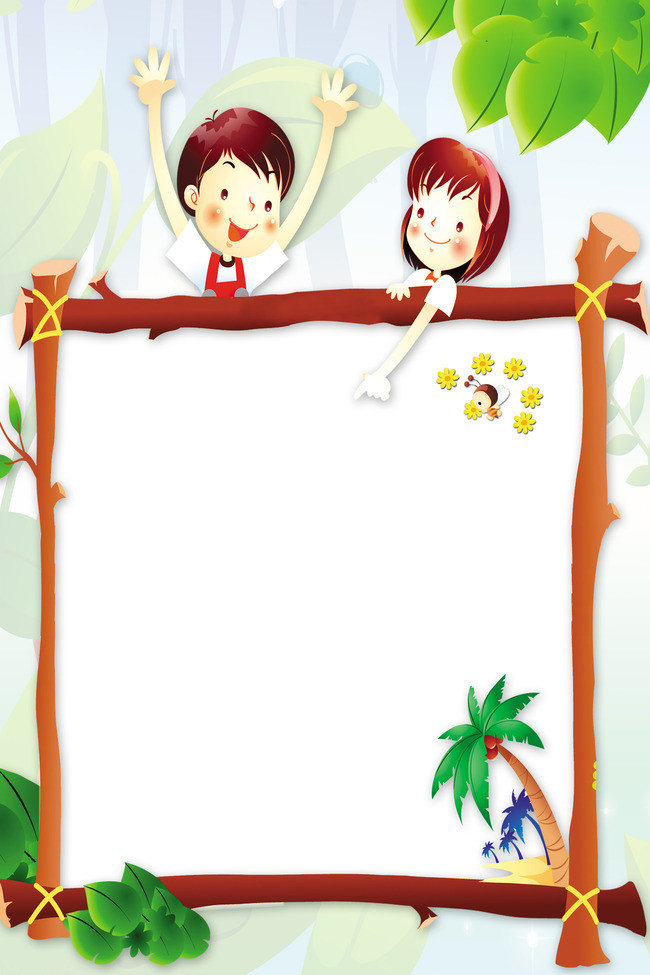 Bài 38
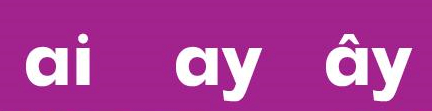 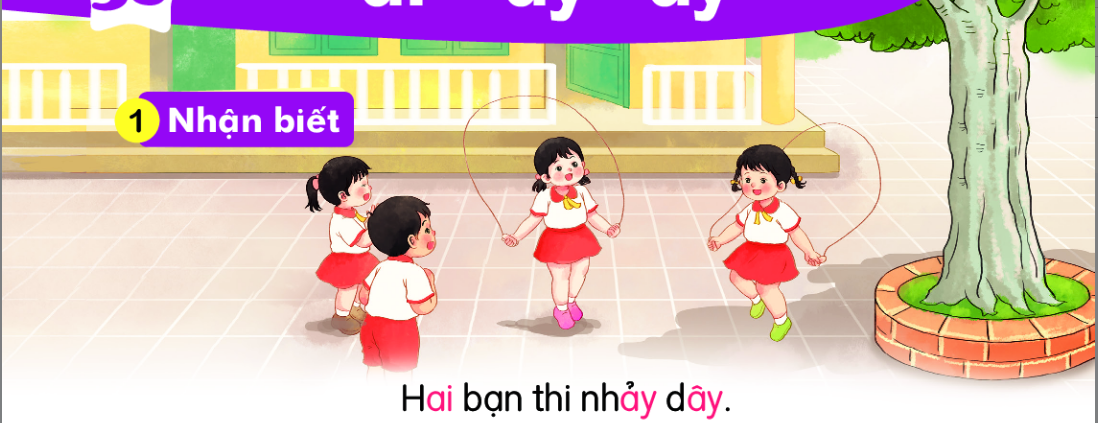 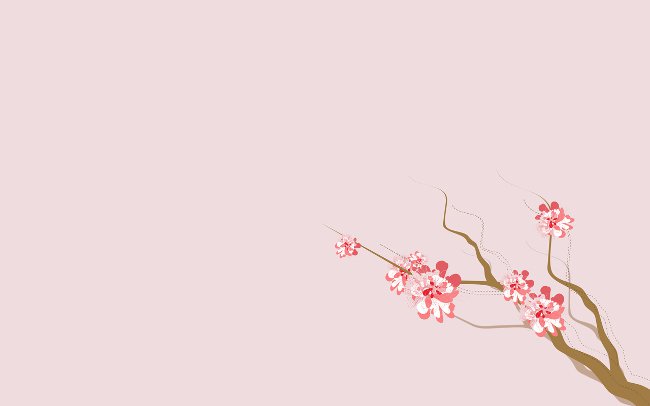 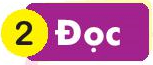 ai
ay
ây
h
ai
hai
bài
lái
nảy
tay
đậy
lẫy
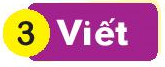 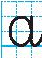 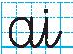 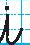 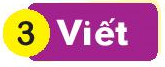 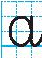 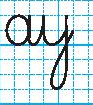 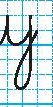 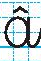 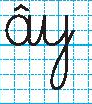 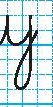 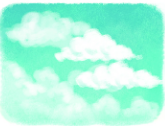 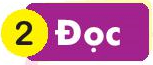 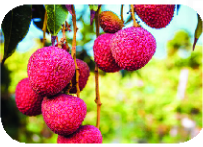 ®¸m m©y
chïm v¶i
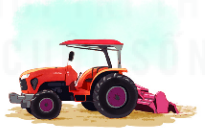 m¸y cµy
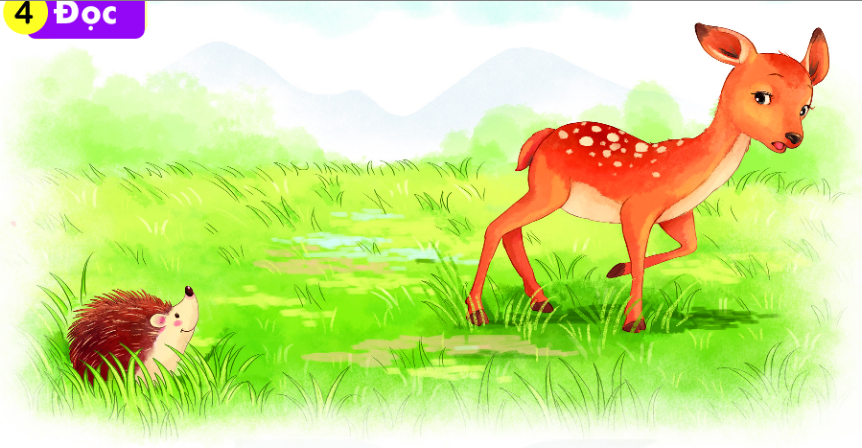 Nai con nhìn thấy con gì bé nhỏ, thân đầy gai nhọn trên bãi cỏ. Nó chạy về nhà, hổn hển kể cho mẹ nghe. Nai mẹ tủm tỉm: “Bạn nhím đấy con ạ”.
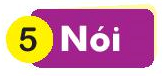 Xin lỗi
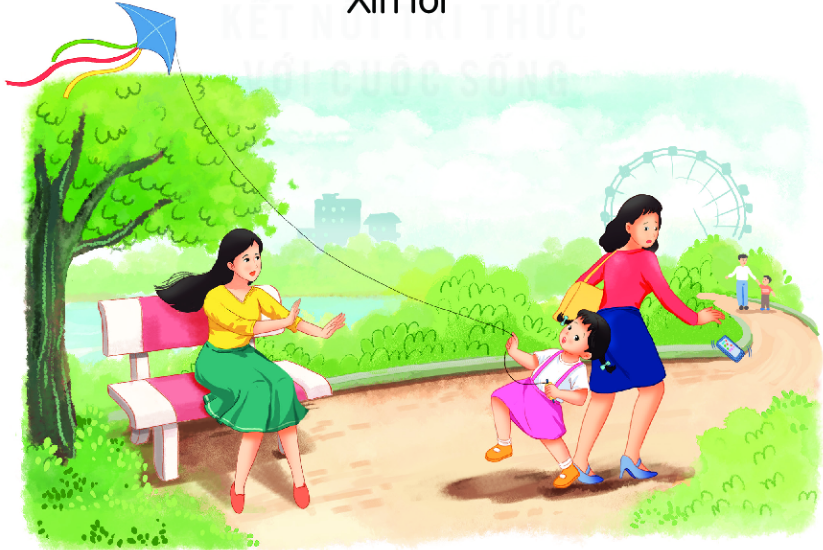 Dặn dò.......................................